을사늑약이 무효인 이유
위임과 비준 과정을 빠뜨린 을사조약은 성립되지 않는다.
                    ->대한제국의 모든 조약은 황제 허락 하에 있다.
1907년 7월 16일 고종은 퇴위될 때까지도 비준을 거부하였다.
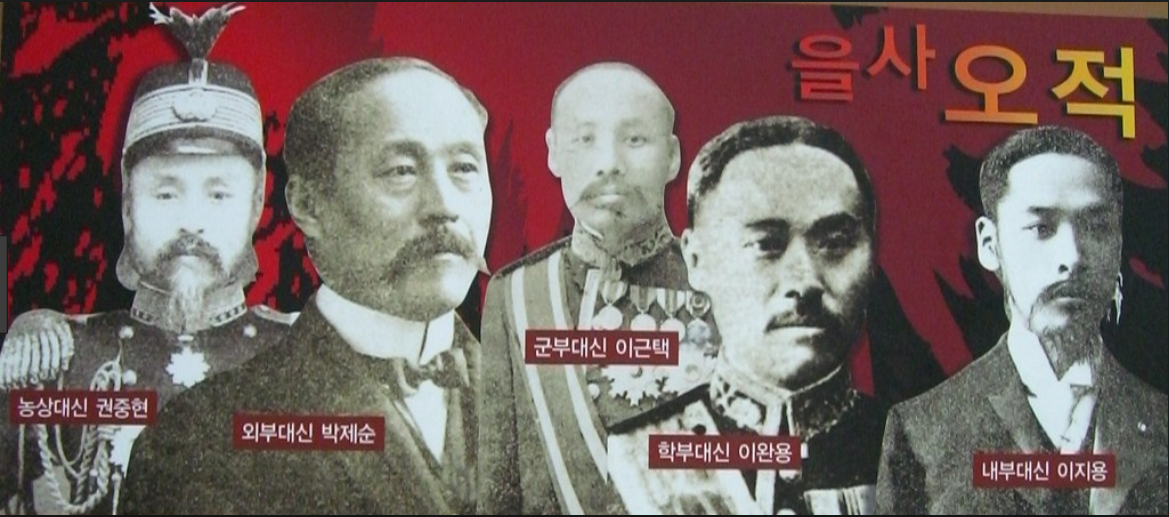 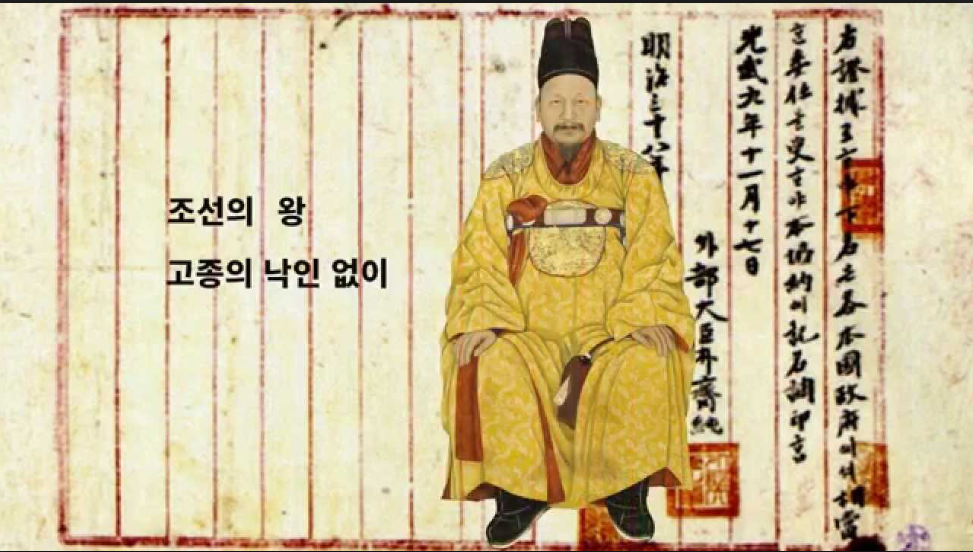 을사늑약이 무효인 이유
고종은 을사늑약 무효 선언 국서를 만들어 을사늑약이 무효임을 공식 선언




고종은 조약 체결은 자신의 의지가 아니며 일본에 강요되었음을 밝히는 친서를 9개국에 보냈다.
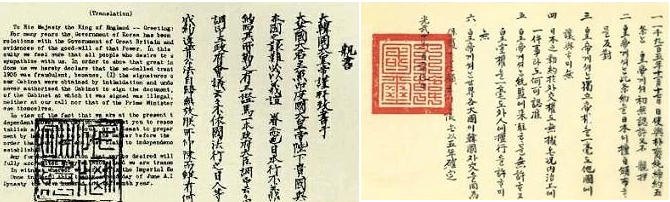 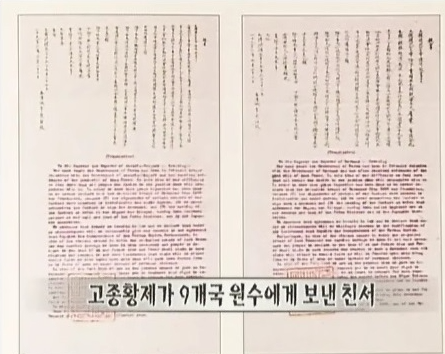 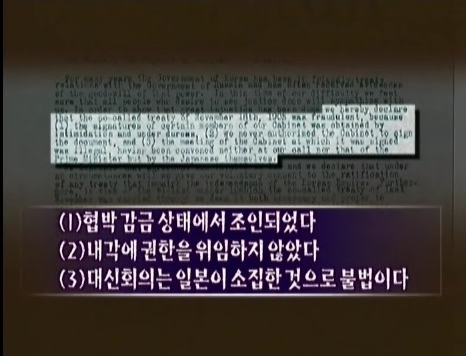 간도협약에 대해
발표자  :  정명환
중국이 간도를 탐하는 이유
두만강-투만강-토만강-토문강
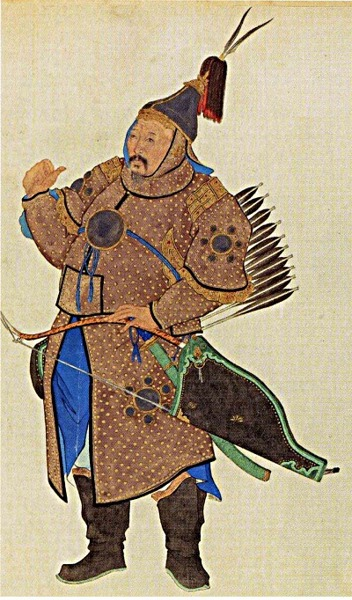 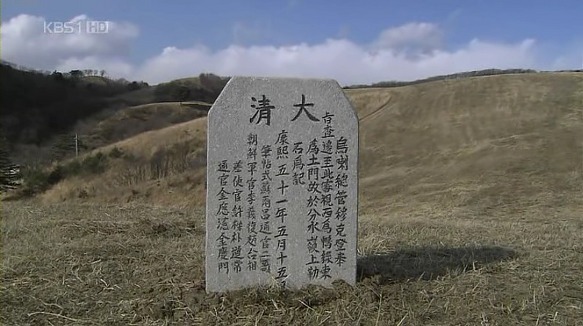 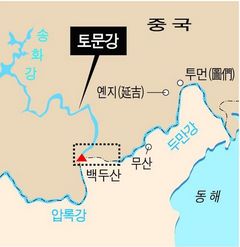 동북공정의 예
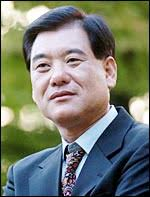 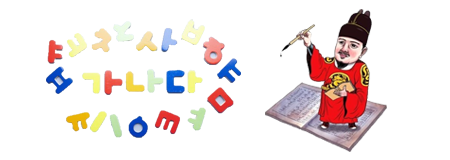 차길진 법사
간도협약이란??
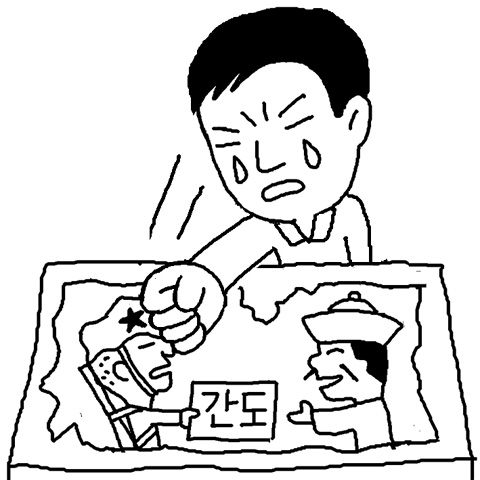 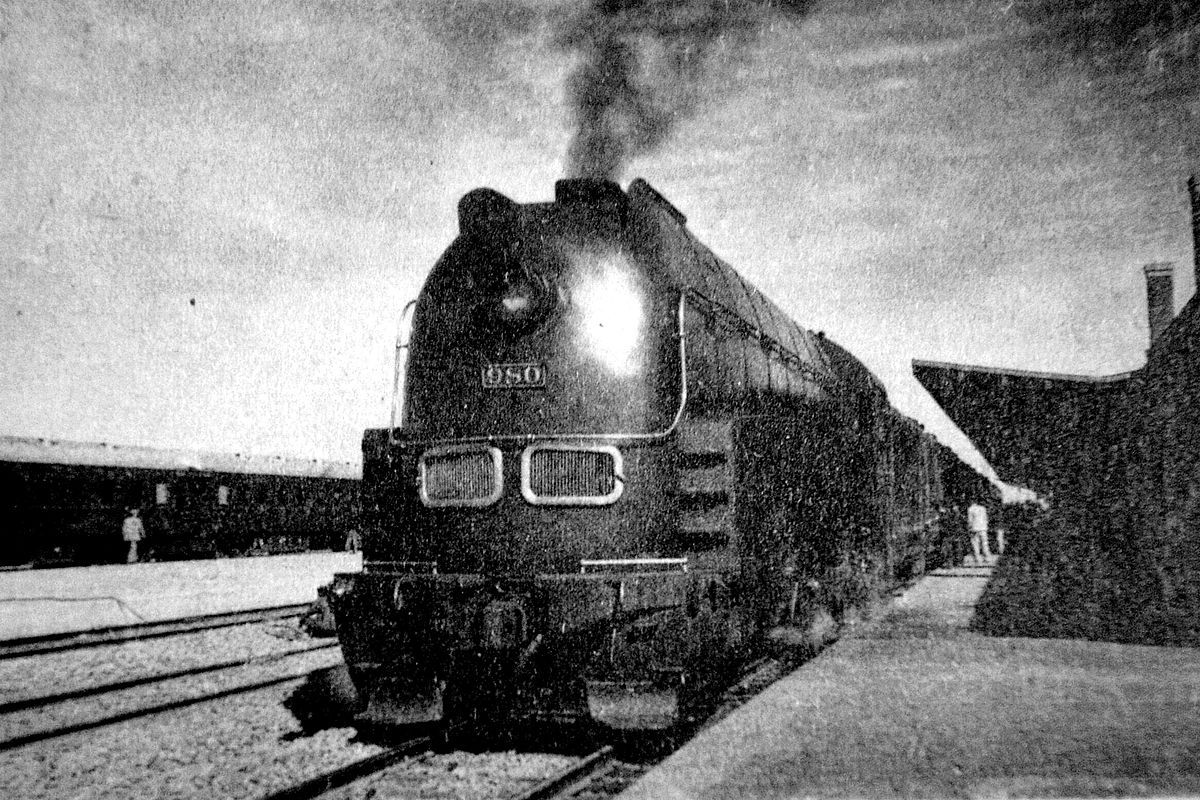 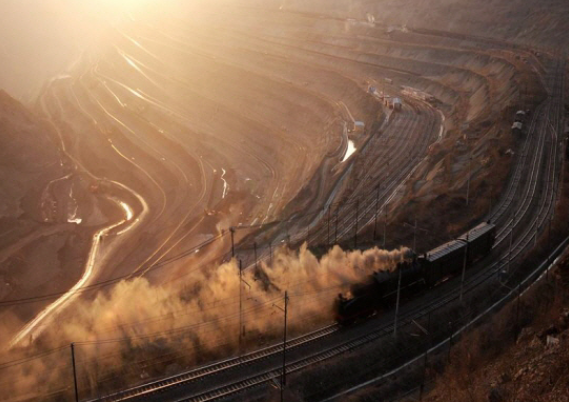 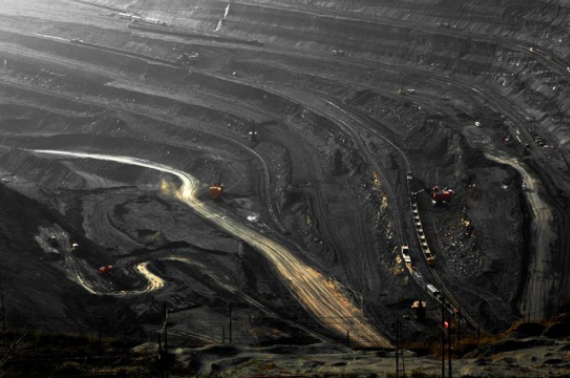 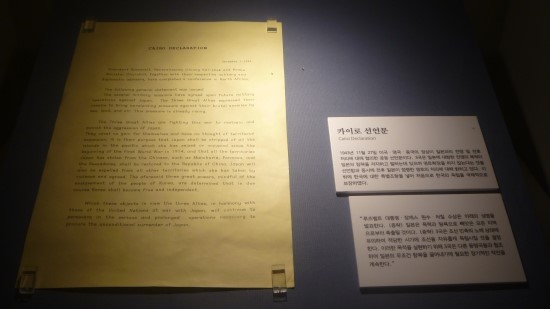 남만주 철도 부설권
푸순 탄광 채굴권
영상시청
간도를 되찾기 위한 국가적 차원의 노력
발표자 전자제어공학 21330871 이영섭
통일
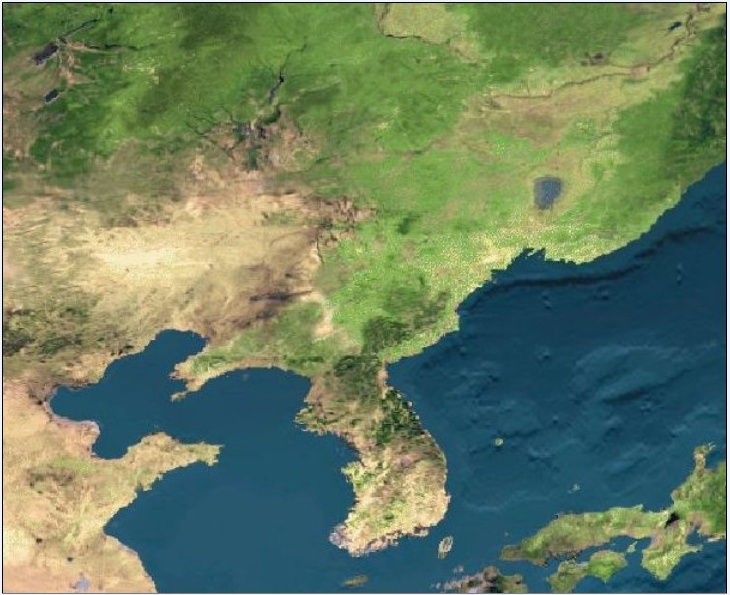 <헌법> 제3조 대한민국의 영토는 한반도와 그 부속도서로 한다.
간도를 추가하여야 한다
을사조약 , 간도협약이 무효임을 끊임없이 주장한다.
동북공정을 무시 않고 막아내야 한다.
간도를 되찾은 후에 원활한 실질적 지배를 위하여 통일을 한다.
간도를 되찾기 위한 국가적 차원의 노력 - 요약 동영상
동영상 시청
국제적 사례 - 포클랜드 전쟁
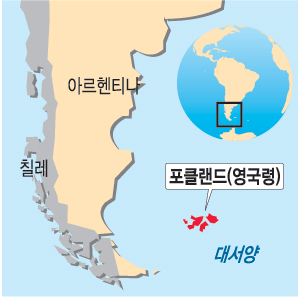 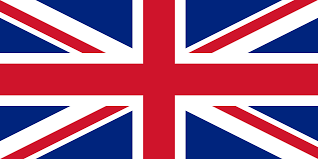 1982년 아르헨티나의 실효적 지배
잠재적 영토관 확립
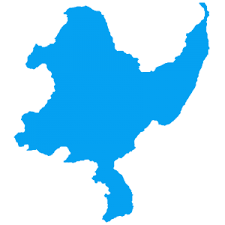 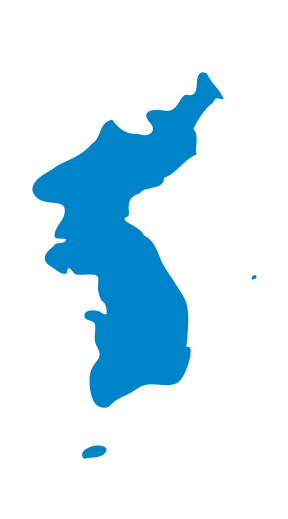 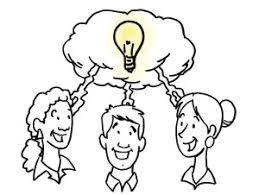 압록강과 두만강을 경계로 하는 한반도
만주와 간도를 포함한 한반도
잠재적 영토관 확립 방법 - 교육
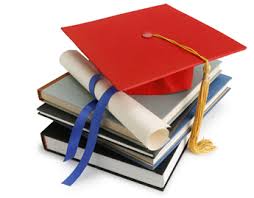 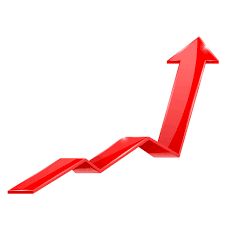 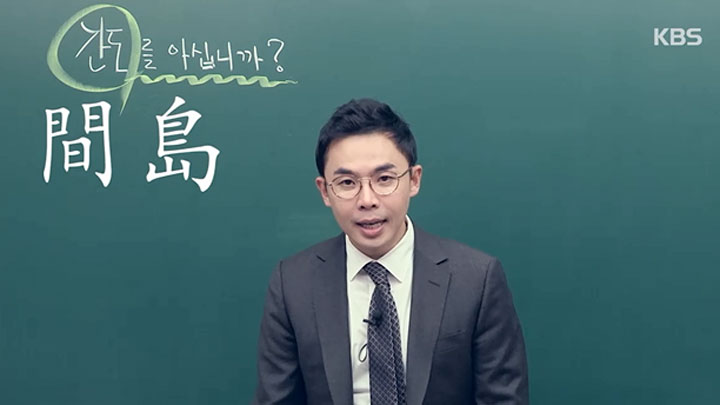 잠재적 영토관 확립 방법 - 간도의 날, 학술단체 지원
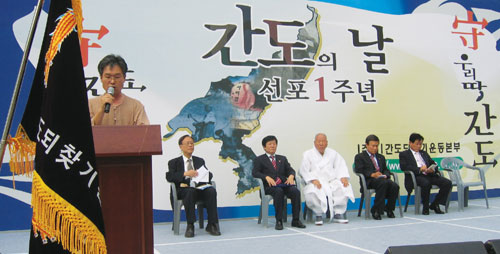 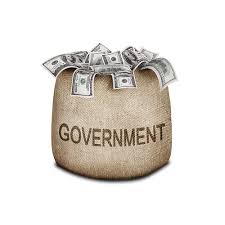 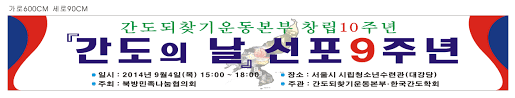 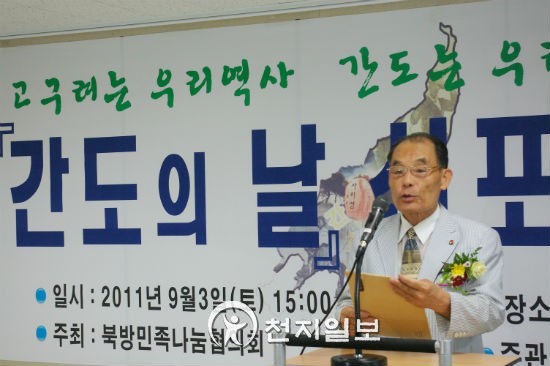 적극적인 개입
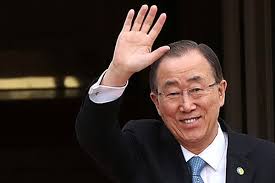 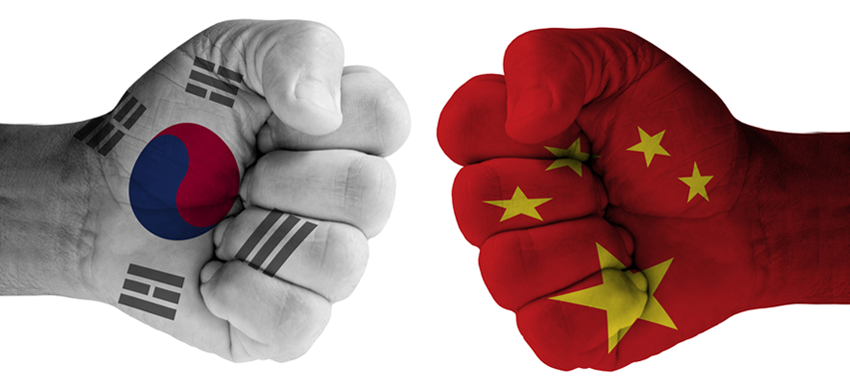 "간도협약은 국제법상 무효!"
...
간도 반환 준비 -  조선족
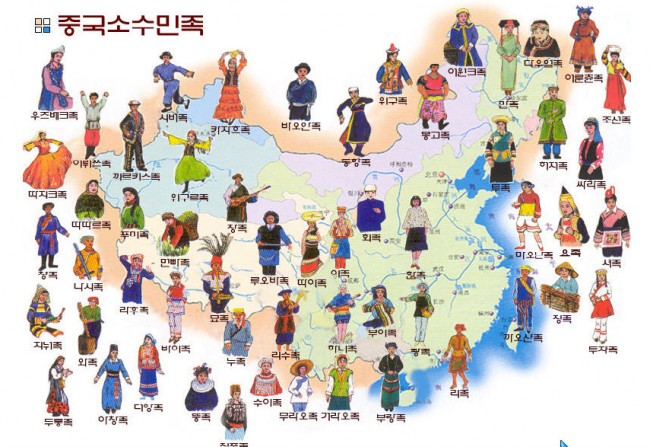 간도 반환 준비 - 중국의 분열
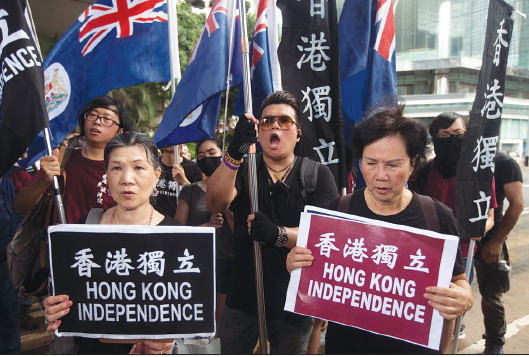 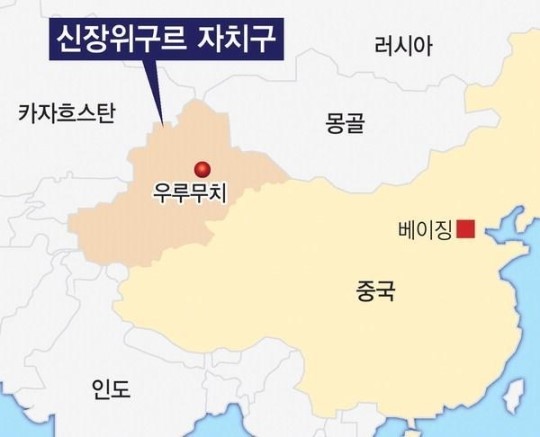 정부 그 외의 노력 - 세계적 이슈화
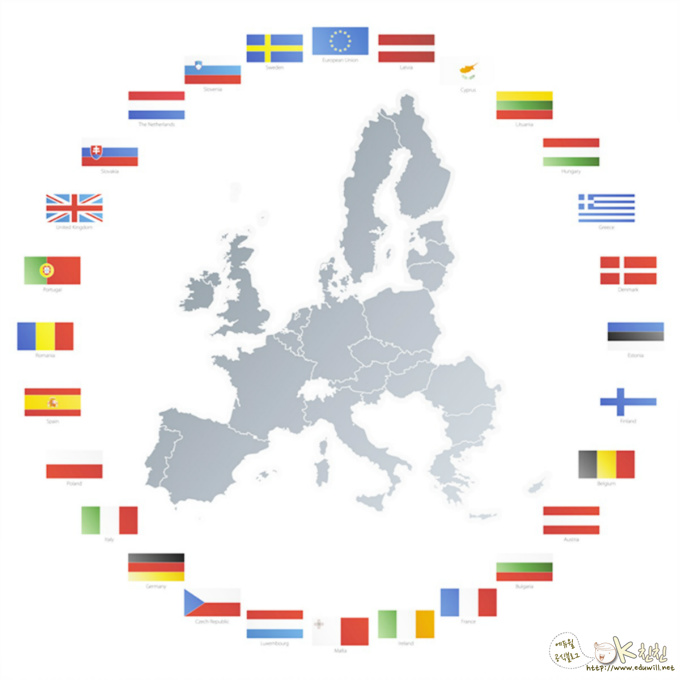 간도를 되찾는 방법
발표자  :  구영은
간도를 되찾아 보자!
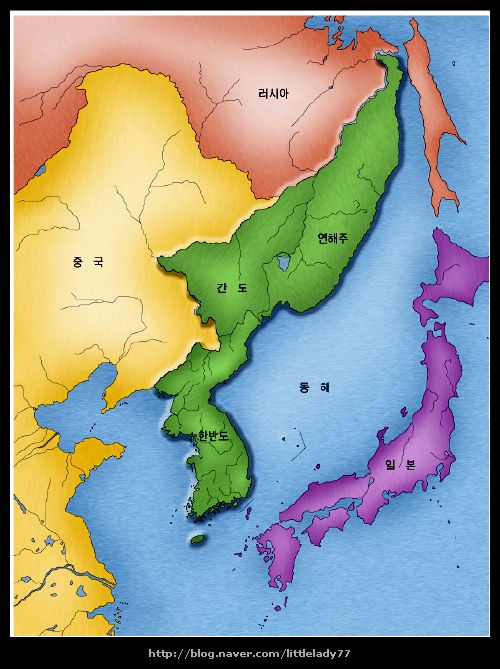 간도 되찾기 운동 본부
2004년 7월 창립

간도 땅을 회복하기위해 한국 간도학회 연구 교수, 시민들이 창립
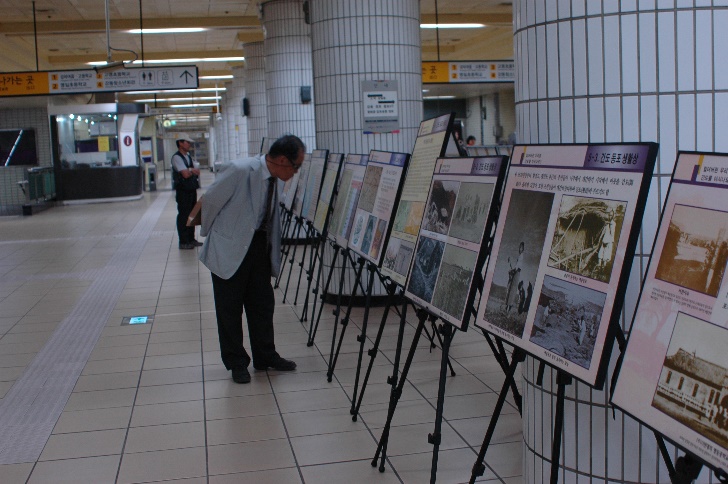 서울 지하철 5호선
간도 홍보자료 전시
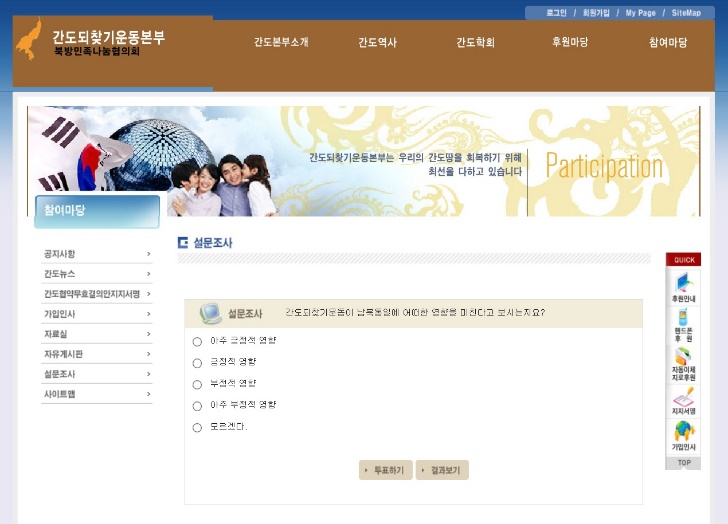 홈페이지 내
설문조사
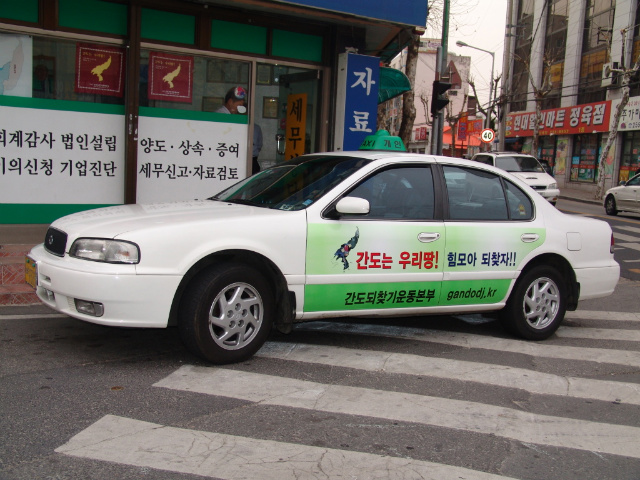 간도 홍보 택시 제작
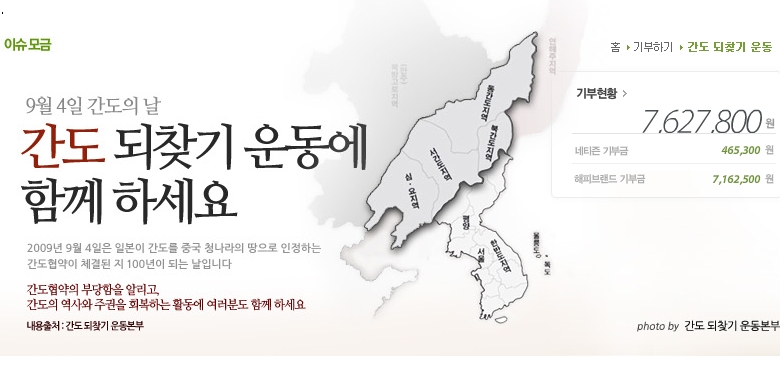 간도 되찾기
후원 모금
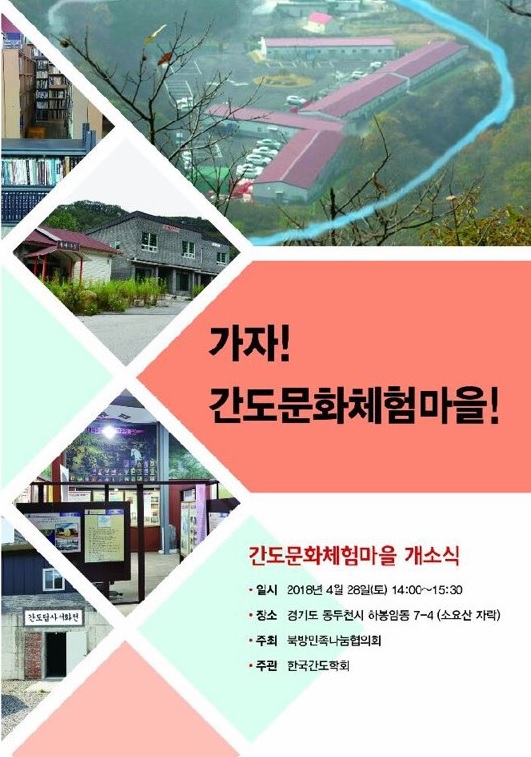 간도 강연 및 학술세미나 
개최
2018년 4월
간도문화체험마을 
개소예정
간도 학회

간도문제를 학술적으로 뒷받침 하기위한 연구 단체
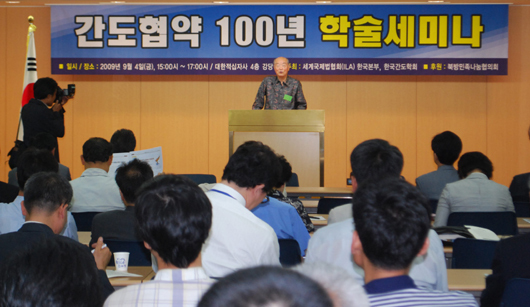 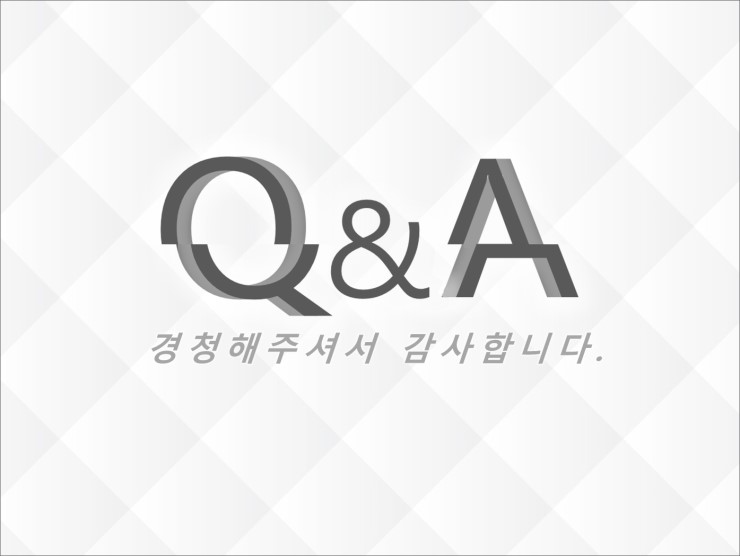